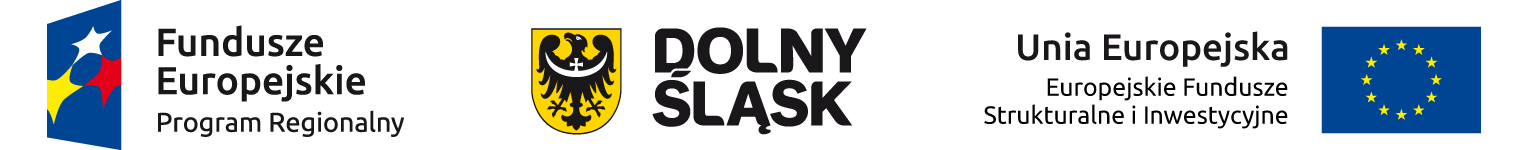 Podstawowe informacje dot. naboru wniosków                                          o dofinansowanie w trybie konkursowym  
dla 
Osi Priorytetowej 10 EDUKACJA 
Działanie 10.1



Poddziałanie 10.1.4 Zapewnienie równego dostępu do wysokiej jakości edukacji przedszkolnej – ZIT AW
Konkurs nr RPDS.10.01.04-IZ.00-02-277/17
Wrocław, 11.12.2017 r.
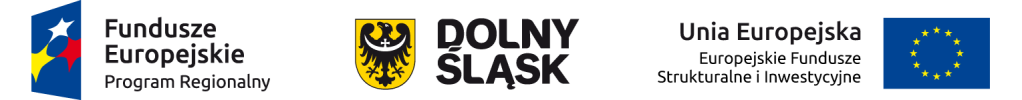 Konkurs ogłasza:
Zarząd Województwa Dolnośląskiego jako Instytucja Zarządzająca RPO WD oraz Gmina Wałbrzych jako Instytucja Pośrednicząca RPO WD w ramach instrumentu ZIT AW

IZ RPO WD wspólnie z IP RPO WD
pełnią rolę 
Instytucji Organizującej Konkurs (IOK)  



Zadania związane z naborem wniosków realizuje Departament Funduszy Europejskich w Urzędzie Marszałkowskim Województwa Dolnośląskiego    z siedzibą we Wrocławiu, ul. Mazowiecka 17
2
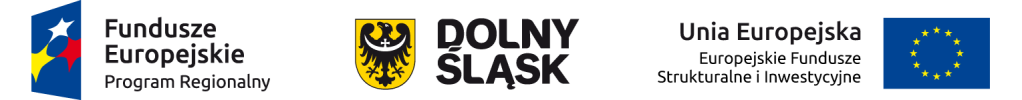 Kwota środków europejskich przeznaczona na konkurs
Konkurs nr RPDS.10.01.04-IZ.00-02-277/17
2 136 276 EUR tj. 9 064 646 PLN
3
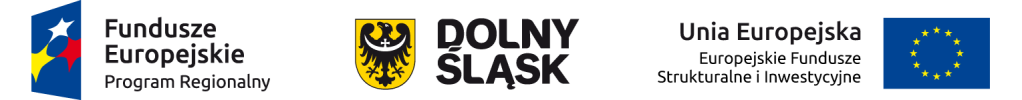 Dokumentacja konkursowa:
Konkurs został ogłoszony 3 listopada 2017 r.
Ogłoszenie o konkursie oraz Regulamin konkursu są dostępne na stronie: 
	www.funduszeeuropejskie.gov.pl
	www.rpo.dolnyslask.pl 
	www.ipaw.walbrzych.eu

Co się składa na dokumentację konkursową:
Regulamin konkursu
Załącznik nr 1 Wyciąg z kryteriów wyboru projektów
Załącznik nr 2  Lista wskaźników
Załącznik nr 3 Zakres wniosku o dofinansowanie
Załącznik nr 4 Standardy realizacji wybranych form wsparcia (z katalogiem stawek maksymalnych)
Załącznik nr 5 Analiza IRT
Załącznik nr 6, Załącznik nr 7,– Wzory umów (standardowa, metody uproszczone)

Dodatkowe pliki pomocnicze:
Podstawowe informacje dotyczące uzyskiwania kwalifikacji w ramach projektów EFS
4
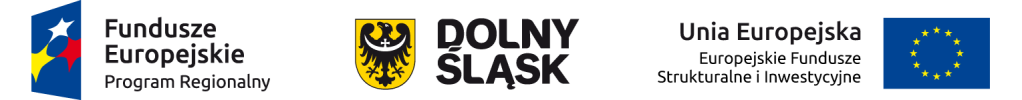 Wnioskodawcy/Beneficjenci
jednostki samorządu terytorialnego, ich związki i stowarzyszenia; 

jednostki organizacyjne jst; 

organizacje pozarządowe; 

organy prowadzące publiczne i niepubliczne przedszkola i inne formy wychowania przedszkolnego; 

przedsiębiorcy.
5
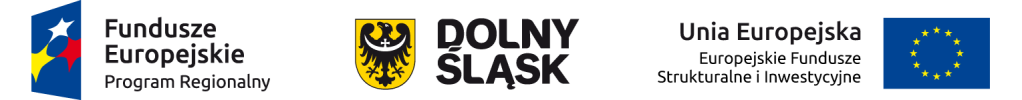 Partnerzy
Kto może być Partnerem?

Każdy podmiot posiadający osobowość prawną, również spoza katalogu Beneficjentów.
6
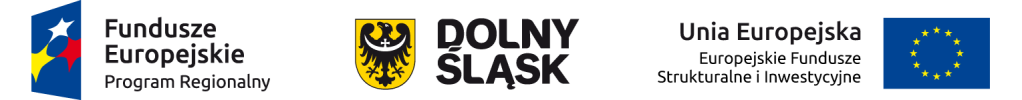 Uczestnicy projektu
Uczestnik projektu – osoba fizyczna bez względu na wiek lub podmiot bezpośrednio korzystająca z interwencji EFS; są to wyłącznie osoby, które można zidentyfikować i uzyskać od nich dane (co najmniej płeć, status na rynku pracy, wiek, wykształcenie) i dla których planowane jest poniesienie wydatków w ramach projektu.

dzieci w wieku przedszkolnym, określonym w ustawie Prawo oświatowe;
rodzice/opiekunowie prawni dzieci w wieku przedszkolnym, określonym w ustawie Prawo oświatowe;
nowo utworzone i istniejące przedszkola i inne formy wychowania przedszkolnego;
nauczyciele i pracownicy pedagogiczni przedszkoli; 
kadra przedszkoli, oddziałów przedszkolnych i innych form wychowania przedszkolnego;

UWAGA! Projekt niespełniający tego wymogu, tzn. przewidujący wsparcie grupy docelowej niewpisującej się we wskazane powyżej, zostanie odrzucony na etapie oceny formalno-merytorycznej.
7
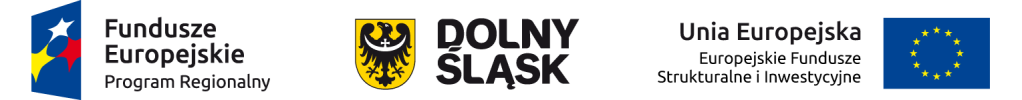 Przedmiot konkursu
Typy projektów:

10.1.A. Uruchamianie nowych miejsc, w tym dostosowanych do potrzeb dzieci z niepełnosprawnościami, w istniejących lub nowych ośrodkach edukacji przedszkolnej, m.in. specjalnych i integracyjnych oraz uruchamianie nowych miejsc alternatywnych form opieki nad dziećmi w wieku przedszkolnym.
 
10.1.B. Dodatkowe zajęcia edukacyjne i specjalistyczne mające na celu rozwój dzieci na wczesnym etapie edukacji, poprzez rozszerzenie oferty ośrodka wychowania przedszkolnego o dodatkowe zajęcia wyrównujące szanse edukacyjne dzieci w zakresie stwierdzonych deficytów oraz zwiększające szanse edukacyjne dzieci. 

10.1.C. Doskonalenie umiejętności, kompetencji lub kwalifikacji nauczycieli ośrodków wychowania przedszkolnego, niezbędnych do pracy z dziećmi w wieku przedszkolnym, w tym z dziećmi ze specjalnymi potrzebami edukacyjnymi, w szczególności w zakresie współpracy nauczycieli z rodzicami, w tym radzenia sobie w sytuacjach trudnych.
8
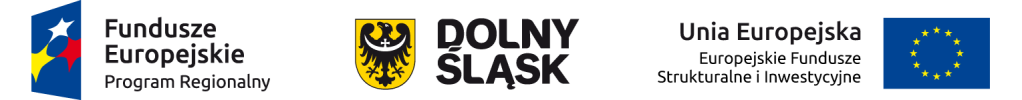 Możliwości łączenia typów projektów
Projekty, które zakładają tworzenie nowych miejsc przedszkolnych, realizowane są jako typ 10.1.A. Typ 10.1.A może być realizowany jako samodzielny typ projektu lub połączony z typami uzupełniającymi: 10.1.B i/lub 10.1.C.
 
Typ projektu 10.1.B może być realizowany samodzielnie, o ile wiodące i dominujące wsparcie (zarówno merytorycznie, jak i finansowo) skierowane jest do dzieci z niepełnosprawnościami. Elementem takiego projektu może być dostosowanie istniejących miejsc przedszkolnych do potrzeb dzieci z niepełnosprawnościami (bez konieczności zwiększenia liczby miejsc przedszkolnych podlegających pod dany organ prowadzący). 
 
Typ projektu 10.1.C nie może być realizowany samodzielnie. Może stanowić uzupełnienie pozostałych typów projektów. Oznacza to, że formy wsparcia możliwe do realizacji w ramach typu 10.1.C nie mogą stanowić dominującego wsparcia w ramach projektu (zarówno merytorycznie, jak i finansowo).

A; A+B; A+C; A+B+C;
B skierowane do dzieci z niepełnosprawnościami 
B skierowane do dzieci z niepełnosprawnościami + C
9
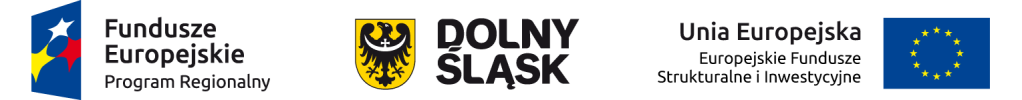 TYP A - nowe miejsca przedszkolne
Wsparcie w zakresie tworzenia nowych miejsc przedszkolnych powinno skutkować zwiększeniem liczby miejsc przedszkolnych podlegających pod konkretny organ prowadzący na terenie danej gminy/miasta w stosunku do danych z roku poprzedzającego rok rozpoczęcia realizacji projektu.

 Liczba utworzonych nowych miejsc wychowania przedszkolnego odpowiada faktycznemu i prognozowanemu w perspektywie 3-letniej zapotrzebowaniu na usługi edukacji przedszkolnej w gminie/na terenie miasta, w których są one tworzone.

Wnioskodawca, na etapie przygotowywania wniosku o dofinansowanie, jest zobowiązany do opracowania Diagnozy zapotrzebowania na nowe miejsca przedszkolne.
10
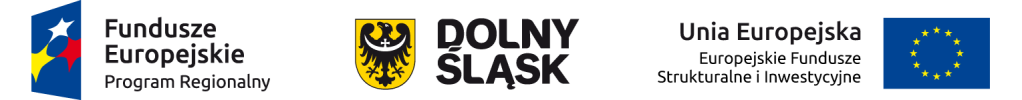 Diagnoza zapotrzebowania na nowe miejsca przedszkolne
dotyczyć terenu gminy/miasta oraz, jeśli dotyczy, ośrodków wychowania przedszkolnego (OWP) podlegającego/podlegających pod dany organ prowadzący; 

wykazać, że liczba utworzonych w ramach udzielonego wsparcia nowych miejsc wychowania przedszkolnego odpowiada faktycznemu i prognozowanemu w perspektywie 3-letniej zapotrzebowaniu na usługi edukacji przedszkolnej w gminie/na terenie miasta;

zostać opracowana w porozumieniu z samorządem gminnym, na terenie którego będzie realizowany projekt oraz uwzględniać plany samorządu gminnego w zakresie tworzenia nowych miejsc przedszkolnych np. na podstawie ustalonej przez samorząd gminny sieci przedszkolnej;

wpisywać się w dokument pomocniczy jakim jest „Analiza na potrzeby kryteriów konkursowych w ramach RPO WD 2014-2020 – Oś 10 Edukacja (aktualizacja)”, opracowanego przez Instytut Rozwoju Regionalnego, stanowiącego załącznik nr 5 do Regulaminu konkursu.

zatwierdzona przez organ prowadzący przed złożeniem wniosku o dofinansowanie;

być dostępna m.in. podczas kontroli projektu przez IZ RPO WD (nie jest załączana do wniosku o dofinansowanie);
11
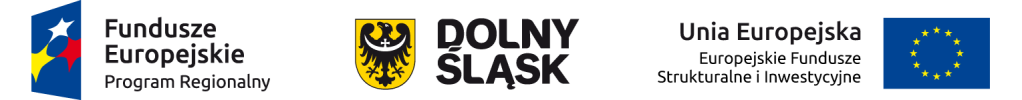 Oświadczenie dotyczące diagnozy
Najważniejsze wnioski z Diagnozy oraz oświadczenie, że Diagnoza potwierdza, że liczba nowo tworzonych w ramach projektu miejsc wychowania przedszkolnego odpowiada faktycznemu i prognozowanemu w perspektywie 3-letniej zapotrzebowaniu na tego typu usługi na obszarze realizacji projektu i uwzględnia plany samorządu gminnego w zakresie tworzenia nowych miejsc przedszkolnych oraz, że została zatwierdzona przez organ prowadzący powinny być zawarte w części 3.1.1 Uzasadnienie potrzeby realizacji projektu we wniosku o dofinansowanie. 

Ww. informacje i oświadczenia są oceniane na etapie oceny formalno-merytorycznej w zakresie kryteriów dostępu.
12
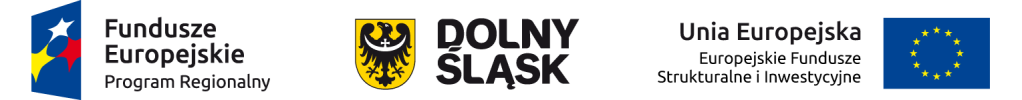 Nowe miejsca przedszkolne
Nowe miejsca wychowania przedszkolnego są tworzone:
w istniejącej bazie oświatowej, w tym np.: w budynkach po zlikwidowanych placówkach oświatowych, pomieszczeniach domów kultury, żłobkach, itd., albo
w budynkach innych niż wymienione w punkcie a), w tym np.: zlokalizowanych przy urzędach gminy, w pomieszczeniach remiz strażackich, w pomieszczeniach ośrodków zdrowia, albo
w funkcjonujących OWP, albo
w nowej bazie lokalowej.

Wydatki na inwestycje infrastrukturalne w nowej bazie lokalowej mogą być ponoszone, gdy spełnione są łącznie następujące warunki: 
organ prowadzący nie dysponuje infrastrukturą, która byłaby możliwa do wykorzystania na potrzeby edukacji przedszkolnej bądź jej wykorzystanie jest nieracjonalne;
potrzeba wydatkowania środków została potwierdzona analizą potrzeb i trendów demograficznych w ujęciu terytorialnym (w perspektywie kolejnych 3 lat);
infrastruktura została zaprojektowana zgodnie z koncepcją uniwersalnego projektowania.
13
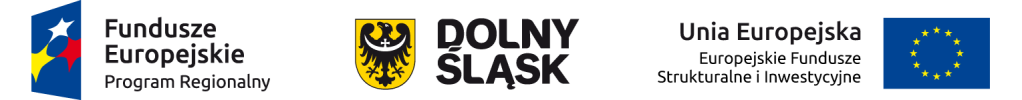 Trwałość nowych miejsc przedszkolnych
Wnioskodawca jest zobowiązany do zachowania trwałości utworzonych w ramach projektu miejsc wychowania przedszkolnego, przez okres co najmniej 2 lat od daty zakończenia realizacji projektu, określonej w umowie o dofinansowanie projektu. 

Trwałość jest rozumiana jako instytucjonalna gotowość OWP do świadczenia usług przedszkolnych w ramach utworzonych w projekcie miejsc wychowania przedszkolnego, finansowana ze środków innych niż europejskie. Liczba zadeklarowanych w arkuszu organizacyjnym placówki miejsc wychowania przedszkolnego uwzględnia dokładną liczbę miejsc utworzonych w projekcie.
14
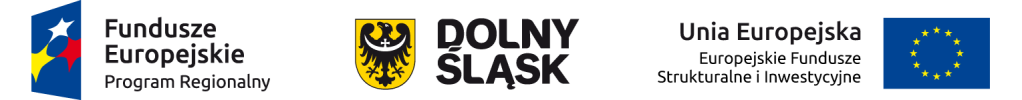 Wydatki na nowe miejsca przedszkolne
Możliwe kategorie wydatków związane z tworzeniem nowych miejsc przedszkolnych: 

dostosowanie lub adaptacja pomieszczeń, w tym m. in. do wymogów budowlanych, sanitarno-higienicznych, zgodnie z koncepcją uniwersalnego projektowania; 

dostosowanie istniejącej bazy lokalowej przedszkoli do nowo tworzonych miejsc wychowania przedszkolnego; 

zakup i montaż wyposażenia, w tym mebli, wyposażenia wypoczynkowego, sprzętu TIK, oprogramowania; zakup pomocy dydaktycznych, specjalistycznego sprzętu lub narzędzi dostosowanych do rozpoznawania potrzeb rozwojowych i edukacyjnych oraz możliwości psychofizycznych dzieci, wspomagania rozwoju i prowadzenia terapii dzieci ze specjalnymi potrzebami edukacyjnymi;
15
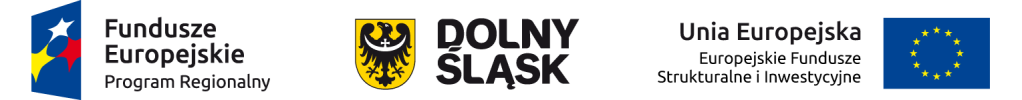 Wydatki na nowe miejsca przedszkolne cd.
budowa, wyposażenie i montaż placu zabaw wraz z bezpieczną nawierzchnią i ogrodzeniem;

modyfikacja przestrzeni wspierająca rozwój psychoruchowy i poznawczy dzieci; 

zapewnienie przez okres nie dłuższy niż 12 miesięcy działalności bieżącej nowo utworzonego miejsca wychowania przedszkolnego, w tym: koszty wynagrodzenia nauczycieli i personelu zatrudnionego w OWP, koszty żywienia dzieci; 

inne wydatki, o ile są niezbędne do uczestnictwa konkretnego dziecka w wychowaniu przedszkolnym oraz prawidłowego funkcjonowania OWP;
16
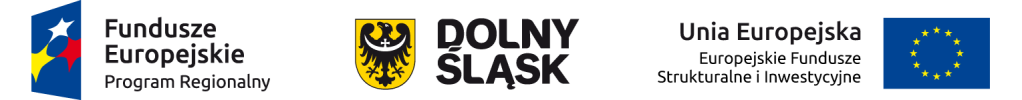 Działalność bieżąca
zobowiązanie organu prowadzącego we wniosku o dofinansowanie do sfinansowania działalności bieżącej wyłącznie ze środków EFS bądź krajowych środków publicznych, przeznaczonych na finansowanie wychowania przedszkolnego.
wyodrębnienie w harmonogramie rzeczowo-finansowym ETAPU działalności bieżącej nowo utworzonych miejsc wychowania przedszkolnego.
zawarcie deklaracji w treści wniosku o dofinansowanie dotyczącej okresu finansowania działalności bieżącej nowo utworzonych miejsc wychowania przedszkolnego.
zobowiązanie organu prowadzącego, że nie będzie przekazywał Organowi dotującemu comiesięcznej informacji o liczbie dzieci korzystających z nowo utworzonych miejsc przedszkolnych finansowanych z EFS.
17
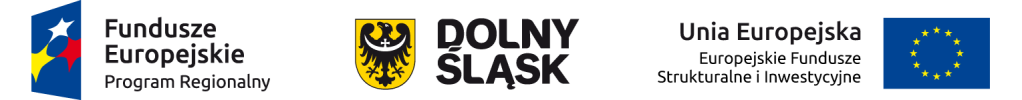 Typ B - dodatkowe zajęcia edukacyjne i specjalistyczne
Wykaz dodatkowych zajęć obejmuje:
zajęcia specjalistyczne takie jak: korekcyjno-kompensacyjne, logopedyczne, socjoterapeutyczne oraz inne zajęcia o charakterze terapeutycznym;
zajęcia w ramach wczesnego wspomagania rozwoju w rozumieniu ustawy o systemie oświaty;
zajęcia stymulujące rozwój psychoruchowy np. gimnastyka korekcyjna;
zajęcia rozwijające kompetencje społeczno-emocjonalne;
zajęcia rozwijające u dzieci w wieku przedszkolnym kompetencje kluczowe niezbędne na rynku pracy tj: 
porozumiewanie się w językach obcych, 
kompetencje matematyczne,
podstawowe kompetencje naukowo-techniczne, 
kompetencje informatyczne, 
umiejętność uczenia się, 
kompetencje społeczne, inicjatywność i przedsiębiorczość,
właściwe postawy/umiejętności (kreatywności, innowacyjności, pracy zespołowej oraz pobudzające ciekawość świata).
18
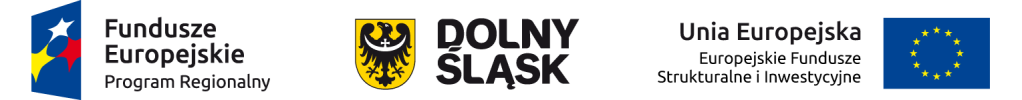 Zajęcia rozwijające kompetencje kluczowe
Zajęcia rozwijające kompetencje kluczowe niezbędne na rynku pracy oraz właściwe postawy/umiejętności (kreatywności, innowacyjności, pracy zespołowej oraz pobudzające ciekawość świata) mogą być realizowane w szczególności poprzez:

realizację projektów edukacyjnych w OWP;

realizację dodatkowych zajęć dydaktyczno-wychowawczych służących wyrównywaniu dysproporcji edukacyjnych w trakcie procesu kształcenia dla dzieci w wieku przedszkolnym mających trudności w spełnianiu wymagań edukacyjnych, wynikających z podstawy programowej kształcenia przedszkolnego dla danego etapu edukacyjnego;

realizację różnych form rozwijających uzdolnienia w wieku przedszkolnym;

organizację kółek zainteresowań, warsztatów, laboratoriów dla dzieci w wieku przedszkolnym;

wykorzystanie narzędzi, metod lub form pracy wypracowanych w ramach projektów, w tym pozytywnie zwalidowanych produktów projektów innowacyjnych, zrealizowanych w latach 2007-2013 w ramach POKL;

realizację zajęć organizowanych poza OWP.
19
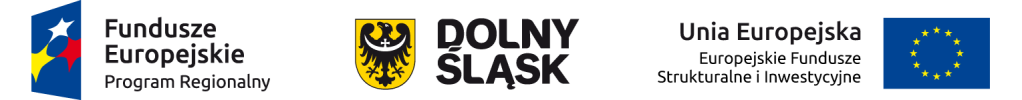 Diagnoza w zakresie zapotrzebowania na dodatkowe zajęcia
diagnozować deficyty w edukacji przedszkolnej w konkretnej gminie/mieście, z uwzględnieniem możliwości ich kontynuacji, np. przez nauczycieli OWP po zakończeniu realizacji projektu;

diagnozować zapotrzebowanie danego OWP; 

być przygotowana i przeprowadzona przez OWP, szkołę, placówkę systemu oświaty lub inny podmiot prowadzący działalność o charakterze edukacyjnym lub badawczym. Podmiot przeprowadzający diagnozę ma możliwość skorzystania ze wsparcia instytucji systemu wspomagania pracy OWP lub szkół, tj. placówki doskonalenia nauczycieli, poradni psychologiczno-pedagogicznej, biblioteki pedagogicznej;

być zatwierdzona przez organ prowadzący przed złożeniem wniosku o dofinansowanie;

być dostępna m.in. podczas kontroli projektu przez IZ RPO WD (nie jest załączana do wniosku o dofinansowanie);
Najważniejsze wnioski z Diagnozy powinny być zawarte w części 3.1.1 Uzasadnienie potrzeby realizacji projektu we wniosku o dofinansowanie.
20
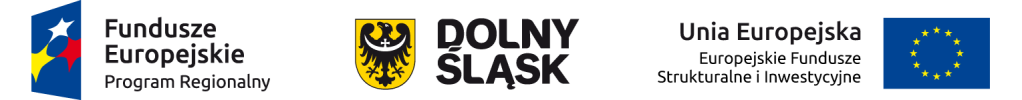 Dla kogo zajęcia dodatkowe?
mogą być adresowane do wszystkich dzieci danego OWP, niezależnie od liczby nowo utworzonych miejsc przedszkolnych, pod warunkiem, że w analogicznym zakresie obszarowym co do treści i odbiorców, nie były finansowane od co najmniej 12 miesięcy poprzedzających złożenie wniosku o dofinansowanie projektu (średniomiesięcznie). 

jeśli w okresie od co najmniej 12 miesięcy poprzedzających złożenie wniosku o dofinansowanie, dzieci uczestniczyły w zajęciach dodatkowych np. w zakresie gimnastyki korekcyjnej, to w ramach realizowanego projektu EFS istnieje możliwość sfinansowania zajęć z tego zakresu tylko dla dzieci przystępujących do projektu - czyli de facto dla dzieci, dla których są tworzone nowe miejsca wychowania przedszkolnego.
21
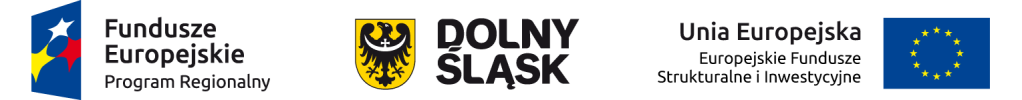 Kiedy realizować dodatkowe zajęcia edukacyjne i specjalistyczne?
Kiedy mogą być realizowane dodatkowe zajęcia edukacyjne i specjalistyczne?

w publicznych OWP są realizowane poza czasem bezpłatnego nauczania, wychowania i opieki, wynikającym z ustawy Prawo Oświatowe, z zastrzeżeniem, że:

zajęcia specjalistyczne oraz zajęcia w ramach wczesnego wspomagania rozwoju w rozumieniu ustawy o systemie oświaty mogą być realizowane także w czasie bezpłatnego nauczania, wychowania i opieki 

zajęcia stymulujące rozwój psychoruchowy oraz zajęcia rozwijające kompetencje społeczno-emocjonalne mogą być realizowane także w czasie bezpłatnego nauczania, wychowania i opieki, o ile wynikają z potrzeb wymagających rozszerzenia zakresu zajęć specjalistycznych oraz zajęć w ramach wczesnego wspomagania rozwoju.
22
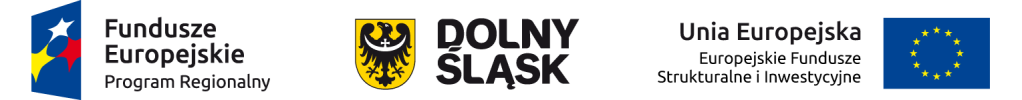 Dodatkowe zajęcia edukacyjne i specjalistyczne - warunki
Finansowanie realizacji dodatkowych zajęć w OWP, w których zostały utworzone nowe miejsca wychowania przedszkolnego lub dostosowane do potrzeb dzieci z niepełnosprawnościami, odbywa się przez okres nie dłuższy niż 12 miesięcy. 

Warunek nie dotyczy dodatkowej oferty edukacyjnej dla dzieci z niepełnosprawnościami tj. finansowanie dodatkowych zajęć dla dzieci z niepełnosprawnościami w OWP, w którym nie zostały utworzone nowe miejsca przedszkolne, może trwać cały okres realizacji projektu.

Kwota wydatków na realizację zajęć dodatkowych stanowi nie więcej niż 30% kosztów bezpośrednich projektu. 

Limit nie ma zastosowania w przypadku dodatkowej oferty edukacyjnej dla dzieci z niepełnosprawnościami.
23
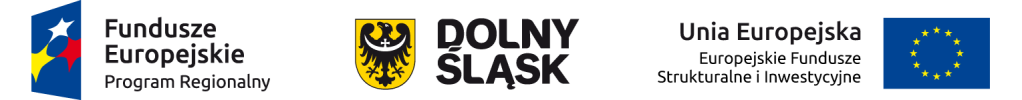 Typ C - doskonalenie umiejętności, kompetencji lub kwalifikacji nauczycieli
Wsparcie może być realizowane zwłaszcza przez:

doradztwo, kursy, szkolenia doskonalące, w tym z wykorzystaniem pracy trenerów przeszkolonych w ramach PO WER oraz studia podyplomowe spełniające wymogi określane w rozporządzeniu Ministra Nauki i Szkolnictwa Wyższego w sprawie standardów kształcenia przygotowującego do wykonywania zawodu nauczyciela oraz inne formy podwyższenia kwalifikacji pod kątem rozwijania u dzieci w wieku przedszkolnym kompetencji kluczowych oraz właściwej postawy (m.in. kreatywności, innowacyjności, pracy zespołowej, ciekawości świata), jak też właściwego wykorzystania narzędzi wspierających pomoc psychologiczno-pedagogiczną;

wspieranie istniejących, budowanie nowych i moderowanie sieci współpracy i samokształcenia nauczycieli;

współpracę ze specjalistycznymi ośrodkami, np. specjalnymi ośrodkami szkolno-wychowawczymi, poradniami psychologiczno-pedagogicznymi, ośrodkami wychowania przedszkolnego i szkołami kształcącymi dzieci i młodzież z niepełnosprawnościami (m.in. praktyki, staże);

staże i praktyki nauczycieli realizowane we współpracy z podmiotami z otoczenia szkoły lub placówki systemu oświaty albo instytucjami wspomagającymi przedszkola.
24
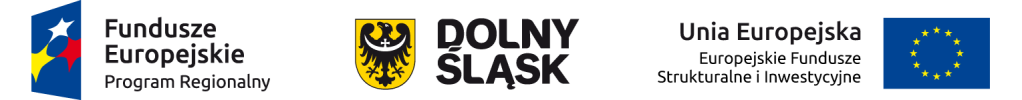 Diagnoza przygotowania nauczycieli do pracy z dziećmi w wieku przedszkolnym
dotyczyć danego OWP objętego wsparciem;

być przygotowana i przeprowadzona przez OWP, szkołę, placówkę systemu oświaty lub inny podmiot prowadzący działalność o charakterze edukacyjnym lub badawczym; 

zatwierdzona przez organ prowadzący przed złożeniem wniosku o dofinansowanie;

być dostępna m.in. podczas kontroli projektu przez IZ RPO WD (nie jest załączana do wniosku o dofinansowanie);

Najważniejsze wnioski z Diagnozy powinny być zawarte w części 3.1.1 Uzasadnienie potrzeby realizacji projektu we wniosku o dofinansowanie.
25
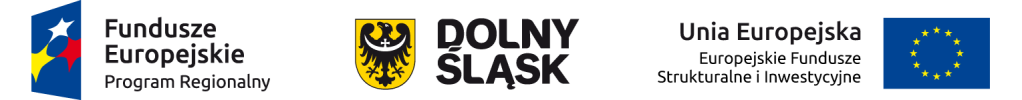 Wskaźniki w ramach Działania 10.1
Instrukcja dotycząca doboru wskaźników została opisana w Załączniku nr 2 do Regulaminu konkursu

Wyróżniamy następujące rodzaje wskaźników:
Wskaźniki programowe (wskaźniki produktu i wskaźniki rezultatu bezpośredniego) 
– określone w RPO, wybierane z listy rozwijanej, obligatoryjne
Wskaźniki horyzontalne 
– określone w tzw. liście WLWK (Wspólne Lista Wskaźników Kluczowych), wybierane z listy rozwijanej, obligatoryjne 
Wskaźniki projektowe 
– określane samodzielnie przez Wnioskodawcę, nieobligatoryjne
26
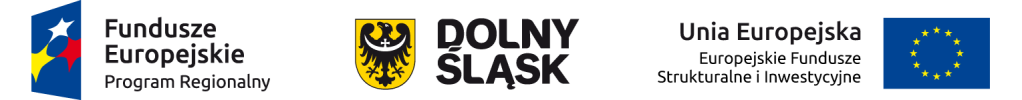 3 wskaźniki produktu
27
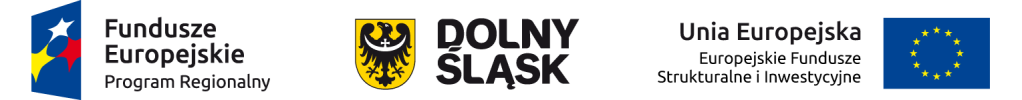 28
[Speaker Notes: Fakt nabycia kompetencji będzie weryfikowany w ramach następujących etapów:
a) ETAP I – Zakres – zdefiniowanie w ramach wniosku o dofinansowanie lub w regulaminie konkursu grupy docelowej do objęcia wsparciem oraz wybranie obszaru interwencji EFS, który będzie poddany ocenie,
b) ETAP II – Wzorzec – zdefiniowanie we wniosku o dofinansowanie lub w regulaminie konkursu standardu wymagań, tj. efektów uczenia się, które osiągną uczestnicy w wyniku przeprowadzonych działań projektowych,
c) ETAP III – Ocena – przeprowadzenie weryfikacji na podstawie opracowanych kryteriów oceny po zakończeniu
wsparcia udzielanego danej osobie,
d) ETAP IV – Porównanie – porównanie uzyskanych wyników etapu III (ocena) z przyjętymi wymaganiami (określonymi na etapie II efektami uczenia się) po zakończeniu wsparcia udzielanego danej osobie.]
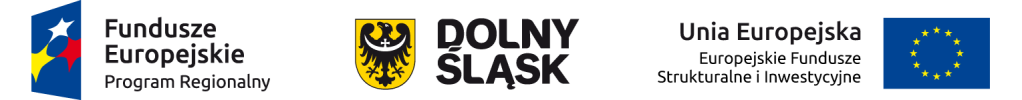 1 Wskaźnik rezultatu bezpośredniego
29
[Speaker Notes: Fakt nabycia kompetencji będzie weryfikowany w ramach następujących etapów:a) ETAP I – Zakres – zdefiniowanie w ramach wniosku o dofinansowanie grupy docelowej do objęcia wsparciem oraz wybranie obszaru interwencji EFS, który będzie poddany ocenie,b) ETAP II – Wzorzec – określony przed rozpoczęciem form wsparcia i zrealizowany w projekcie standard wymagań, tj. efektów uczenia się, które osiągną uczestnicy w wyniku przeprowadzonych działań projektowych. Sposób (miejsce) definiowania informacji wymaganych w etapie II powinien zostać określony przez instytucję organizującą konkurs/ przeprowadzającą  nabór projektów..
c) ETAP III – Ocena – przeprowadzenie weryfikacji na podstawie opracowanych kryteriów oceny po zakończeniu wsparcia udzielanego danej osobie,
d) ETAP IV – Porównanie – porównanie uzyskanych wyników etapu III (ocena) z przyjętymi wymaganiami (określonymi na etapie II efektami uczenia się) po zakończeniu wsparcia udzielanego danej osobie.]
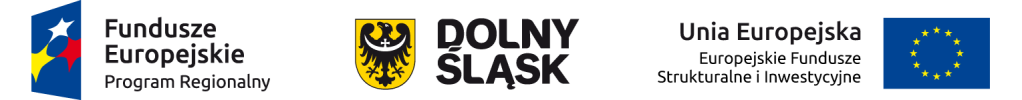 4 WSKAŹNIKI HORYZONTALNE – WSPÓLNE WSKAŹNIKI PRODUKTU Z LISTY WLWK
Wnioskodawca zobowiązany jest wybrać i monitorować (bez konieczności podawania wartości docelowej większej od 0) wszystkie wspólne wskaźniki produktu z listy WLWK (Wspólna Lista Wskaźników Kluczowych, stanowiąca załącznik nr 2 do „Wytycznych w zakresie monitorowania postępu rzeczowego realizacji programów operacyjnych na lata 2014 – 2020”) tj.

Liczba obiektów dostosowanych do potrzeb osób z niepełnosprawnościami;

Liczba osób objętych szkoleniami/doradztwem w zakresie kompetencji cyfrowych;

Liczba projektów, w których sfinansowano koszty racjonalnych usprawnień dla osób z niepełnosprawnościami;

Liczba podmiotów wykorzystujących technologie informacyjno-komunikacyjne.


Szczegółowe informacje znajdują się w Załączniku nr 2 do Regulaminu konkursu „Wskaźniki możliwe do zastosowania w ramach konkursów”.
30
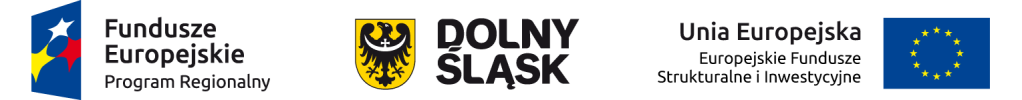 Wskaźniki projektowe
Wnioskodawca może samodzielnie określić inne, dodatkowe wskaźniki specyficzne dla danego projektu, o ile będzie to niezbędne dla prawidłowej realizacji projektu. 

Wskaźniki projektowe dla projektu muszą nosić inne nazwy niż ww. wskaźniki programowe (wskaźniki produktu i wskaźniki rezultatu) i mieć inną definicję wskaźnika.

Dla wszystkich wskaźników uwzględnionych we wniosku o dofinansowanie należy określić wartości bazowe (czyli przed rozpoczęciem realizacji projektu) oraz wartości docelowe, których osiągnięcie będzie uznane za zrealizowanie celu projektu.
31
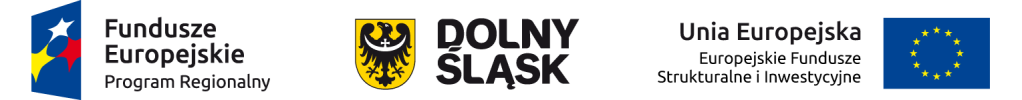 3 kryteria dostępu
1. Kryterium liczby wniosków

Czy dany podmiot występuje maksymalnie w 2 projektach złożonych w danym naborze jako samodzielny Wnioskodawca, lider i Partner w projekcie?


Tak/Nie 
(niespełnienie kryterium oznacza odrzucenie projektu)
32
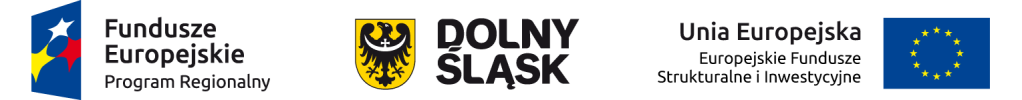 kryteria dostępu cd.
2. Kryterium biura projektu

Czy Wnioskodawca (lider) w okresie realizacji projektu posiada siedzibę lub będzie prowadził biuro projektu na terenie województwa dolnośląskiego?


Realizacja projektu przez beneficjentów prowadzących działalność na terenie województwa dolnośląskiego lub posiadających biuro projektu na terenie województwa dolnośląskiego jest uzasadniona regionalnym/lokalnym charakterem wsparcia oraz pozytywnie wpłynie na efektywność realizacji projektu. Posiadanie biura projektu na terenie województwa dolnośląskiego ma na celu umożliwienie dostępu do pełnej dokumentacji wdrażanego projektu oraz zapewnienie uczestnikom projektu możliwości osobistego kontaktu z kadrą projektu. Kryterium zostanie zweryfikowane na podstawie zapisów we wniosku o dofinansowanie projektu. Fakt posiadania siedziby na terenie województwa dolnośląskiego zostanie zweryfikowany na podstawie części 2.8 wniosku o dofinansowanie. W przypadku braku posiadania przez Wnioskodawcę (lidera) siedziby na terenie woj. dolnośląskiego,  Wnioskodawca jest zobowiązany wpisać do treści wniosku oświadczenie, że będzie prowadził biuro projektu na terenie województwa dolnośląskiego. 

Tak/Nie
Dopuszcza się jednokrotne skierowanie projektu do poprawy/uzupełnienia w zakresie skutkującym jego spełnieniem. Niespełnienie kryterium po wezwaniu do uzupełnienia/ poprawy skutkuje jego odrzuceniem
33
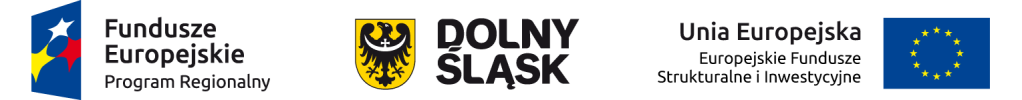 kryteria dostępu cd.
3. Kryterium diagnozy zapotrzebowania

Czy w treści wniosku zostało zawarte oświadczenie wskazujące, że przeprowadzona Diagnoza zapotrzebowania na nowe miejsca przedszkolne potwierdza, że liczba nowo tworzonych w ramach projektu miejsc wychowania przedszkolnego odpowiada faktycznemu i prognozowanemu w perspektywie 3-letniej zapotrzebowaniu na tego typu usługi na obszarze realizacji projektu i została ona zatwierdzona przez organ prowadzący oraz uwzględnia plany samorządu gminnego w zakresie tworzenia nowych miejsc przedszkolnych na obszarze realizacji projektu?

Tak/Nie/Nie dotyczy
Dopuszcza się jednokrotne skierowanie projektu do poprawy/uzupełnienia w zakresie skutkującym jego spełnieniem. Niespełnienie kryterium po wezwaniu do uzupełnienia/ poprawy skutkuje jego odrzuceniem.
34
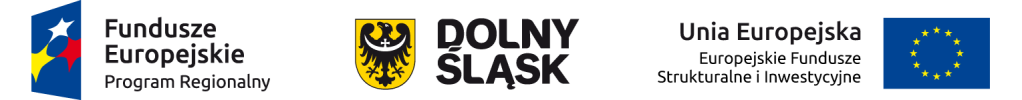 Kryteria formalne – 11 kryteriówszczegółowo opisane w Załączniku nr 1
35
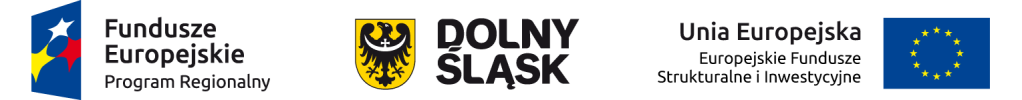 Kryteria formalne cd.
36
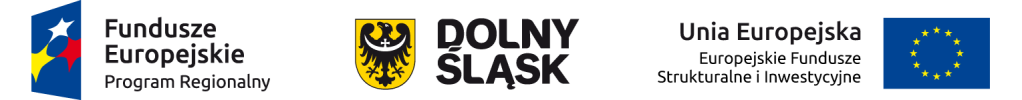 Czy wybór partnerów został dokonany w sposób prawidłowy, to znaczy:
 czy wybór partnerów został dokonany przed złożeniem wniosku o dofinansowanie,
czy prawidłowo przeprowadzono postępowanie, o którym mowa w art. 33 ust. 2 ustawy z dnia 11 lipca 2014 r. o zasadach realizacji programów w zakresie polityki spójności finansowanych w perspektywie finansowej 2014–2020 (podmiot sektora finansów publicznych gdy wybiera partnera spoza sektora finansów publicznych musi dokonać wyboru partnera z zachowaniem zasady przejrzystości i równego traktowania)

ogłoszenie otwartego naboru na stronie z 21-dniowym terminem, 
uwzględnienie zgodności działania Partnera z celami partnerstwa, wkładu Partnera w realizację celu partnerstwa, doświadczenia Partnera, 
podanie informacji publicznej o wyborze Partnera,
dokonanie wyboru partnera przed złożeniem wniosku o dofinansowanie.

UWAGA! 
Ocena kryterium polega m.in. na weryfikacji załączników do wniosku o dofinansowanie
Do wniosku o dofinansowanie należy załączyć dokumenty potwierdzające:
wybór partnera przed złożeniem wniosku o dofinansowanie (dotyczy wszystkich projektów partnerskich)
dokonanie postępowania o którym mowa w art. 33 ustawy wdrożeniowej (dotyczy podmiotów sektora finansów publicznych wybierających partnerów spoza sektora)

Tak / Nie/ Nie dotyczy (dopuszcza się jednokrotne skierowanie projektu do poprawy/uzupełnienia)
37
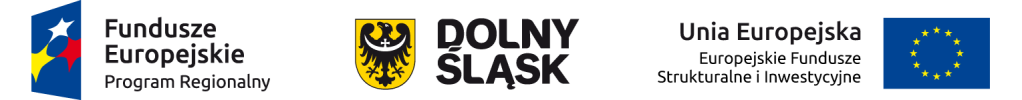 Kryteria formalne cd.
38
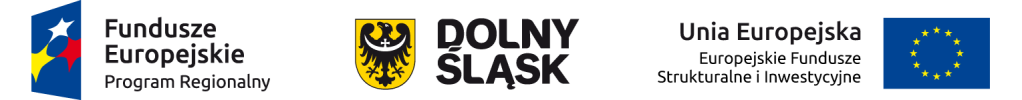 Kryteria formalne cd.
39
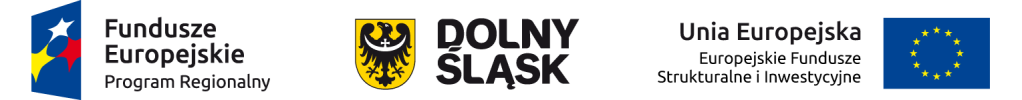 Kryteria formalne cd.
40
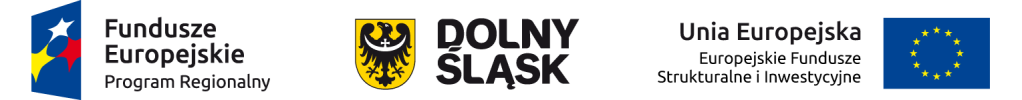 Kryteria formalne cd.
41
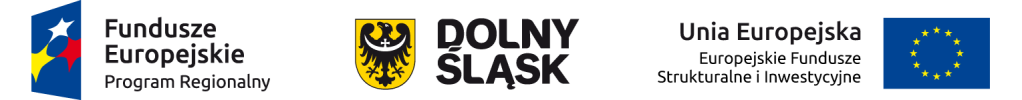 środki publiczne = środki UE + budżet państwa + wkład własny, o ile pochodzi ze środków publicznych
dla zadań w projekcie określa się kwoty ryczałtowe, które są rozliczane na podstawie zrealizowanych wskaźników 
wydatki traktowane jako poniesione
bez  konieczności gromadzenia i opisywania dokumentów w projekcie
we wnioskach o płatność oświadcza się wysokość wydatkowanych kwot + informacje o postępie rzeczowym
42
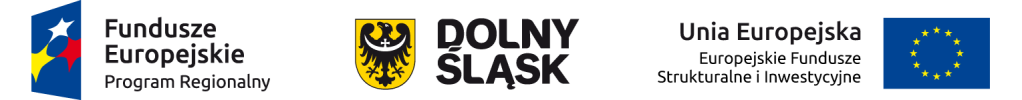 Kryteria formalne cd.
43
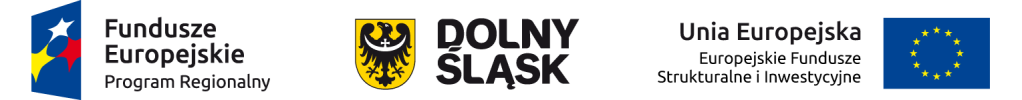 4 KRYTERIA HORYZONTALNE
1 . Kryterium zgodności projektu z prawem
Czy projekt jest zgodny z przepisami prawa krajowego i unijnego, m.in. z przepisami w zakresie pomocy publicznej, prawa pracy, kodeksu cywilnego oraz zamówień publicznych? pomoc publiczna - nie występuje, kodeks pracy i Karta nauczyciela – angażowanie nauczycieli
Tak/Nie/Skierowany do negocjacji
2 . Kryterium zgodności z właściwymi politykami i zasadami
Czy projekt jest zgodny z zasadą zrównoważonego rozwoju?  
Tak/Nie/Skierowany do negocjacji
3. Kryterium zgodności z właściwymi politykami i zasadami
Czy projekt jest zgodny z zasadą równości szans kobiet i mężczyzn? 
Tak/Nie/Skierowany do negocjacji
4. Kryterium zgodności z właściwymi politykami i zasadami
Czy projekt jest zgodny z zasadą równości szans i niedyskryminacji, w tym dostępności dla osób z niepełnosprawnościami?
Tak/Nie/Skierowany do negocjacji
44
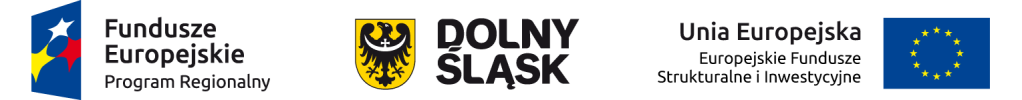 11 KRYTERIÓW MERYTORYCZNYCH
1. Kryterium adekwatności celu projektu i założonych do osiągnięcia rezultatów
Czy projekt jest zgodny z właściwym celem szczegółowym RPO WD 2014-2020 oraz w jaki sposób projekt przyczyni się do osiągnięcia celu szczegółowego RPO WD 2014-2020? 
„zwiększenie liczby miejsc w edukacji przedszkolnej i podniesienie kompetencji uczniów w przedszkolach”

Czy potrzeba realizacji projektu jest wystarczająco uzasadniona i odpowiada na zdiagnozowany problem?

Czy wartości wskaźników są adekwatne w stosunku do potrzeb i celów projektu, a założone do osiągnięcia wartości są realne?

Czy przedstawiono wystarczający opis ryzyka nieosiągnięcia założeń projektu oraz zaplanowanych działań zaradczych?
Punktacja 0-10
45
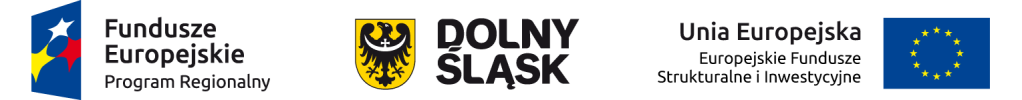 11 KRYTERIÓW MERYTORYCZNYCH
2. Kryterium doboru grupy docelowej
Czy dobór grupy docelowej jest adekwatny do założeń projektu oraz zapisów regulaminu konkursu, w tym czy zawiera wystarczający opis:

grupy docelowej, jaka będzie wspierana w ramach projektu; regulamin str. 19
potrzeb i oczekiwań uczestników projektu w kontekście wsparcia, które ma być udzielane w ramach projektu; diagnoza
barier, na które napotykają uczestnicy projektu; diagnoza
skali zainteresowania potencjalnych uczestników projektu; diagnoza
sposobu rekrutacji uczestników projektu, w tym kryteriów rekrutacji zapewniających dostępność osobom z niepełnosprawnościami? diagnoza

Punktacja 0-4
46
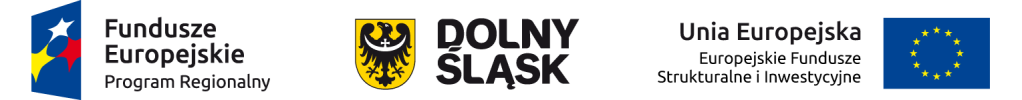 11 KRYTERIÓW MERYTORYCZNYCH
3. Kryterium trafności działań i racjonalności harmonogramu
Czy we wniosku o dofinansowanie projektu przedstawiono wystarczający opis:

zadań realizowanych w ramach projektu;
uzasadnienia potrzeby realizacji zadań w kontekście przedstawionej diagnozy;
wartości wskaźników, które zostaną osiągnięte w ramach zadań;
roli partnerów w realizacji poszczególnych zadań jeśli przewidziano ich realizację w ramach partnerstwa wraz z uzasadnieniem (jeśli dotyczy);
trwałości i wpływu rezultatów projektu;

Czy przedstawiony harmonogram realizacji projektu jest racjonalny w stosunku do przedstawionego zakresu zadań w projekcie?
okres realizacji: max. 24 miesiące

Punktacja 0-10
47
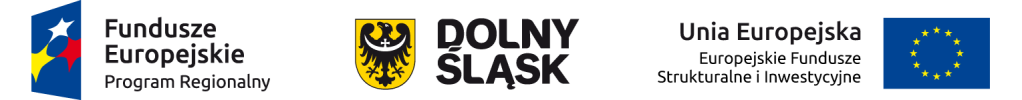 11 KRYTERIÓW MERYTORYCZNYCH
4. Kryterium trafności sposobu zarządzania oraz posiadanego potencjału
Czy przedstawiony sposób zarządzania projektem jest adekwatny do zakresu projektu?

Czy podmioty zaangażowane w realizację projektu posiadają odpowiedni potencjał (kadrowy, techniczny, finansowy) do realizacji projektu?


Punktacja 0-8
48
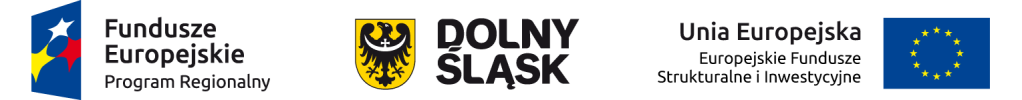 11 KRYTERIÓW MERYTORYCZNYCH
5. Kryterium doświadczenia
Czy Wnioskodawca/Beneficjent lub partnerzy w przypadku projektu realizowanego w partnerstwie, posiadają doświadczenie w realizacji przedsięwzięć, w tym przedsięwzięć finansowanych ze środków innych niż środki funduszu UE:
w obszarze, w którym udzielane będzie wsparcie przewidziane w ramach projektu oraz
na rzecz grupy docelowej, do której kierowane będzie wsparcie przewidziane w ramach projektu oraz
na określonym terytorium, którego dotyczyć będzie realizacja projektu oraz 
czy wskazano instytucje, które mogą potwierdzić opisany potencjał społeczny Wnioskodawcy/Beneficjenta i partnerów (jeśli projekt realizowany jest w partnerstwie)?
Punktacja 0-8
49
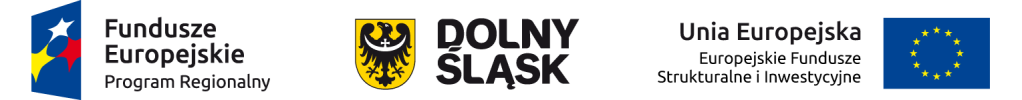 11 KRYTERIÓW MERYTORYCZNYCH
6. Kryterium budżetu projektu
Czy budżet projektu został sporządzony w sposób prawidłowy?
Czy wysokość kosztów przypadających na jednego uczestnika projektu jest adekwatna do zakresu projektu oraz osiągniętych korzyści, a zaplanowane wydatki są racjonalne?
budżet zadaniowy, koszty bezpośrednie/pośrednie, wysokość kosztów pośrednich, kwoty ryczałtowe
Punktacja 0-10
50
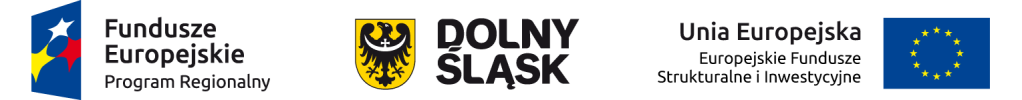 11 KRYTERIÓW MERYTORYCZNYCH
7. Wskaźniki obligatoryjne dla danego typu projektu
Czy wniosek o dofinansowanie zawiera wszystkie wskaźniki obligatoryjne dla danego typu projektu wskazane w regulaminie konkursu z przypisaną wartością docelową większą od zera jeśli taki warunek określono w regulaminie? załącznik nr 2

Tak/Nie/Skierowany do poprawy

8. Kryterium zgodności ze standardem usług i katalogiem stawek
Czy zaplanowane w ramach projektu zadania są zgodne z określonym minimalnym standardem usług oraz czy wydatki są zgodne z katalogiem stawek, określonym dla danego konkursu? Standard usług i katalog stawek jest określony w Załączniku nr 4 do Regulaminu konkursu

Tak/Nie/Skierowany do poprawy

9. Kryterium budżetu
Czy wszystkie wydatki są kwalifikowalne? Wytyczne dotyczące kwalifikowalności wydatków

Tak/Nie/Skierowany do poprawy
51
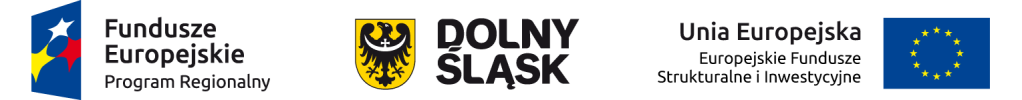 11 KRYTERIÓW MERYTORYCZNYCH
10. Kryterium zgodności z SzOOP
Czy projekt jest zgodny z zapisami SzOOP RPO WD 2014-2020 aktualnymi na dzień ogłoszenia naboru? SzOOP wersja nr 24 z 10 października 2017 r.

Tak/Nie/Skierowany do poprawy

11. Kryterium spełnienia minimalnych wymagań
Czy projekt otrzymał:
wymagane minimum 50% punktów w poszczególnych grupach kryteriów merytorycznych 
oraz
otrzymał pozytywną ocenę lub został skierowany do negocjacji w zakresie spełniania  kryteriów horyzontalnych oraz kryteriów merytorycznych nr 7, 8, 9 i 10?

Tak/Nie
52
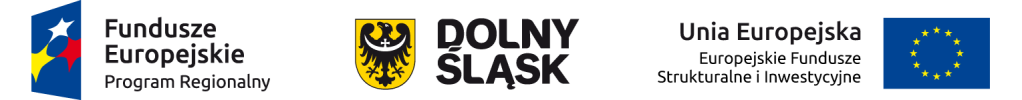 1 KRYTERIUM NA ETAPIE NEGOCJACJI
1. Kryterium spełnienia warunków postawionych przez oceniających lub przewodniczącego KOP
Czy negocjacje zakończyły się wynikiem pozytywnym to znaczy czy zostały udzielone informacje i wyjaśnienia wymagane podczas negocjacji lub spełnione zostały warunki określone przez oceniających lub przewodniczącego KOP podczas negocjacji oraz czy do projektu nie wprowadzono innych nieuzgodnionych w ramach negocjacji zmian ?

Ocena spełniania kryterium obejmuje weryfikację: 
1) Czy do wniosku zostały wprowadzone korekty wskazane przez oceniających w kartach oceny projektu lub przez przewodniczącego KOP lub inne zmiany wynikające z ustaleń dokonanych podczas negocjacji, 
2) Czy KOP uzyskała od Wnioskodawcy/Beneficjenta informacje i wyjaśnienia dotyczące określonych zapisów we wniosku, wskazanych przez oceniających w kartach oceny projektu lub przewodniczącego KOP,
3) Czy do wniosku zostały wprowadzone inne zmiany niż wynikające z kart oceny projektu lub uwag przewodniczącego KOP lub ustaleń wynikających z procesu negocjacji. 
Udzielenie odpowiedzi: „TAK” na pytanie nr 1 i 2 oraz odpowiedzi „NIE” na pytanie nr 3 oznacza spełnienie kryterium.
53
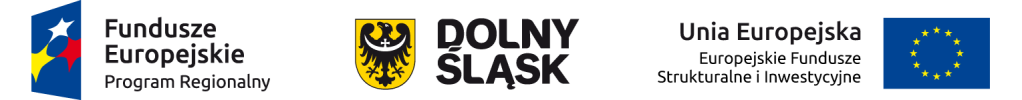 CROSS-FINANCING
Cross-financing może dotyczyć wyłącznie takich kategorii wydatków, bez których realizacja projektu nie byłaby możliwa, w szczególności w związku z zapewnieniem realizacji zasady równości szans, a zwłaszcza potrzeb osób z niepełnosprawnościami. 

Wydatki powinny wynikać z potrzeby realizacji danego projektu i stanowić logiczne uzupełnienie działań. Cross-financing powinien być bezpośrednio powiązany z głównymi zadaniami realizowanymi w ramach danego projektu. 
 
W przypadku projektów współfinansowanych z EFS cross-financing może dotyczyć wyłącznie:
a) zakupu nieruchomości;
b) zakupu infrastruktury, przy czym poprzez infrastrukturę rozumie się elementy nieprzenośne na stałe przytwierdzone do nieruchomości, np. wykonanie podjazdu do budynku, zainstalowanie windy w budynku;
c) dostosowania lub adaptacji (prace remontowo-wykończeniowe) budynków i pomieszczeń.

LIMIT WYNOSI 10% FINANSOWANIA UNIJNEGO
54
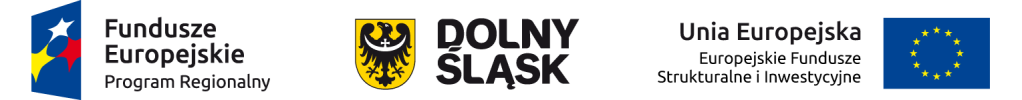 ŚRODKI TRWAŁE
Zakup środków trwałych, za wyjątkiem zakupu nieruchomości, infrastruktury i środków trwałych przeznaczonych na dostosowanie lub adaptację budynków i pomieszczeń, 
nie stanowi wydatku w ramach cross-financingu.


LIMIT NA ZAKUP ŚRODKÓW TRWAŁYCH O WARTOŚCI JEDNOSTKOWEJ RÓWNEJ I WYŻSZEJ 
3 500 ZŁ NETTO ORAZ CROSS-FINANCING 
WYNOSI 30% WYDATKÓW PROJEKTU
55
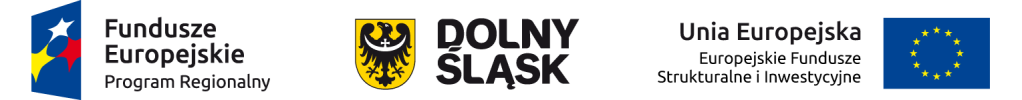 ŚRODKI TRWAŁE
Środki trwałe oraz wartości niematerialne i prawne dzieli się ze względu na sposób wykorzystania w projekcie:

powiązane z przedmiotem projektu (np. wyposażenie sali pobytowej)
wydatki (w tym koszt dostawy, montażu) mogą być kwalifikowalne w całości lub w części zgodnie ze wskazaniem Wnioskodawcy w oparciu o ich faktyczne wykorzystanie

wspomagające proces wdrażania projektu (np. rzutnik na szkolenia dla nauczycieli)
wydatki mogą być kwalifikowalne tylko w wysokości odpowiadającej odpisom amortyzacyjnym za okres, w którym będą wykorzystywane w projekcie
wysokość odpisów amortyzacyjnych nie wchodzi do limitu na środki trwałe i cross-financing
56
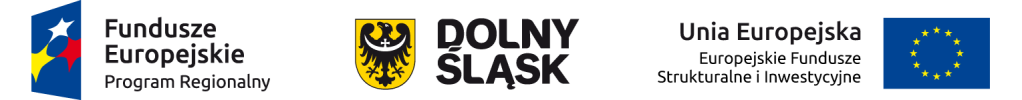 KLAUZULE SPOŁECZNE
uwzględniają aspekty społeczne przy udzielaniu zamówień tj. mają wyrównywać szanse w dostępie do zamówień dla podmiotów oraz osób w gorszej sytuacji;

dotyczą zamówień udzielanych zarówno zgodnie z PZP jak i zasadą konkurencyjności;

wymogi dotyczące klauzul społecznych dotyczą przeprowadzania zamówień na każdym etapie realizacji projektu, w tym również zamówień udzielanych przed podpisaniem umowy o dofinansowanie projektu.

katalog zamówień, w ramach których istnieje obowiązek uwzględniania klauzul społecznych :
Usługi cateringowe.
Zamówienia materiałów informacyjno – promocyjnych lub usług poligraficznych.
Usługi sprzątania.

przykłady stosowania klauzul społecznych - Regulamin konkursu Rozdział 34
57
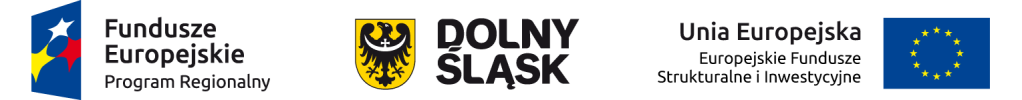 Zasada równości szans i niedyskryminacji
Wytyczne w zakresie realizacji zasady równości szans i niedyskryminacji, w tym dostępności dla osób z niepełnosprawnościami oraz zasady równości szans kobiet i mężczyzn w ramach funduszy unijnych na lata 2014-2020
Poradnik - realizacja zasady równości szans i niedyskryminacji, w tym dostępności dla osób z niepełnosprawnościami.
58
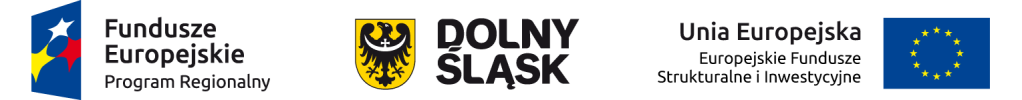 Definicja osoby z niepełnosprawnością w RPO WD
Osoby z niepełnosprawnością: 
są definiowane w rozumieniu ustawy z dnia 27 sierpnia 1997 r. o rehabilitacji zawodowej i społecznej oraz zatrudnianiu osób niepełnosprawnych (potwierdzeniem niepełnosprawności jest orzeczenie o niepełnosprawności);

a także osoby z zaburzeniami psychicznymi, w rozumieniu ustawy z dnia 19 sierpnia 1994 r. o ochronie zdrowia psychicznego  (potwierdzeniem niepełnosprawności jest orzeczenie lub dokument  poświadczający stan zdrowia wydany przez lekarza, tj. orzeczenie o stanie zdrowia lub opinię).


Warto zauważyć, że odchodzi się od terminu osoby niepełnosprawne. Pojęciem stosowanym  obecnie jest: osoby z niepełnosprawnościami .
59
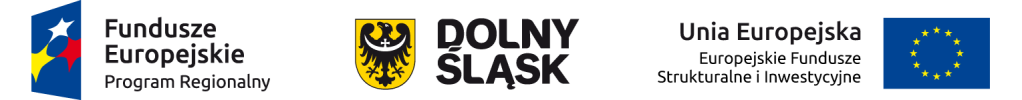 Uczeń/dziecko z niepełnosprawnością  - dotyczy wyłącznie projektów w ramach CT10
 uczeń albo dziecko w wieku przedszkolnym posiadający orzeczenie o potrzebie kształcenia specjalnego wydane ze względu na dany rodzaj niepełnosprawności, oraz

 dzieci i młodzież posiadające orzeczenia o potrzebie zajęć rewalidacyjno-wychowawczych wydawane ze względu na niepełnosprawność intelektualną w stopniu głębokim.
60
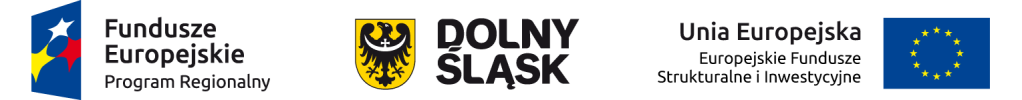 Zasada równości szans i niedyskryminacji, 
w tym dostępności dla osób z niepełnosprawnościami jest weryfikowana przez dwa poniższe elementy (kryterium horyzontalne: Kryterium zgodności z właściwymi politykami i zasadami)

Czy projekt jest otwarty na udział wszystkich osób zainteresowanych uczestnictwem (tj. nie dyskryminuje żadnych grup ze względu na posiadane cechy: płeć, wiek, niepełnosprawność, rasę lub pochodzenie etniczne, wyznawaną religię lub światopogląd, orientację seksualną, miejsce zamieszkania)? 

Czy zaplanowane działania są dostępne dla osób z niepełnosprawnościami?


W zakresie niniejszego kryterium dopuszcza się możliwość skierowania projektu do negocjacji w celu poprawy/uzupełnienia kwestii wskazanych w karcie oceny.
61
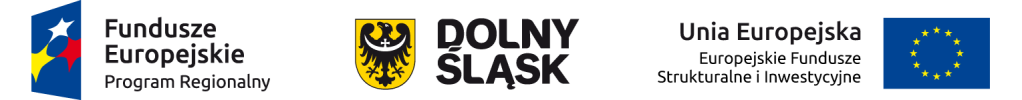 ZAPEWNIENIE DOSTĘPNOŚCI
MECHANIZM RACJONALNYCH USPRAWNIEŃ
dla konkretnych osób/sytuacji, gdy przystąpią do projektu
kiedy pojawia się potrzeba
UNIWERSALNE PROJEKTOWANIE
dla wszystkich (nie tylko OzN)
z założenia, celowe, zaplanowane
Etap tworzenia Wniosku o dofinansowanie projektu
Etap realizacji Wniosku o dofinansowanie projektu
62
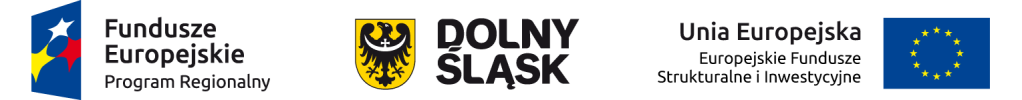 Możliwość korzystania - uniwersalne projektowanie
Definicja  ogólna:
Projektowanie produktów oraz otoczenia tak, aby były one dostępne dla wszystkich ludzi, w największym możliwym stopniu, bez potrzeby adaptacji bądź wyspecjalizowanego projektowania.


Zatem  nie każdy projekt może być otwarty z góry na wszystkie potrzeby osób z niepełnosprawnościami, ale każdy projekt powinien zapewnić możliwość faktycznego udziału każdej osobie z niepełnosprwawnością, która wyrazi chęć udziału w projekcie.
63
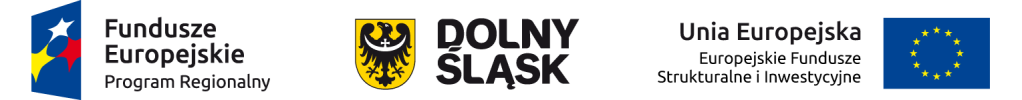 MECHANIZM RACJONALNYCH USPRAWNIEŃ 
 pojawia się na etapie realizacji projektu
To konieczne 
i odpowiednie zmiany oraz dostosowania, 
w celu zapewnienia możliwości korzystania (dostępności) dla OzN z wszelkich praw człowieka i podstawowych wolności
Możliwość finansowania specyficznych usług nieprzewidzianych z góry we wniosku o dofinansowanie projektu, lecz uruchamianych wraz z pojawieniem się w projekcie (w charakterze uczestnika lub personelu) osoby z niepełnosprawnością.
Wnioskodawca może skorzystać z przesunięcia środków w budżecie lub wnioskować o zwiększenie wartości projektu. Maksymalny koszt mechanizmu racjonalnych usprawnień na osobę w projekcie wynosi wtedy 12 tys. zł. Koszty te muszą być pokrywane z puli środków w ramach kosztów bezpośrednich.
64
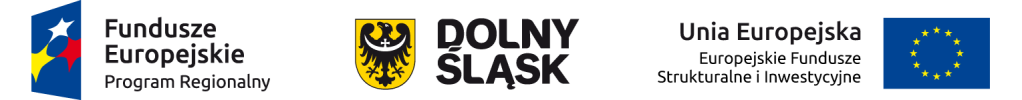 Mechanizm racjonalnych usprawnień - na co?
Koszt specjalistycznego transportu na miejsce realizacji wsparcia;
Koszt dostosowania architektonicznego budynków niedostępnych (np. zmiana miejsca realizacji projektu; budowa tymczasowych podjazdów; montaż platform, wind, podnośników; właściwe oznakowanie budynków poprzez wprowadzanie elementów kontrastowych i wypukłych celem właściwego oznakowania dla osób niewidomych i słabowidzących itp.);
Koszt dostosowania infrastruktury komputerowej (np. wynajęcie lub zakup i instalacja programów powiększających, mówiących, kamer do kontaktu z osobą posługującą się językiem migowym, drukarek materiałów w alfabecie Braille’a);
Koszt dostosowania akustycznego (wynajęcie lub zakup i montaż systemów wspomagających słyszenie, np. pętli indukcyjnych, systemów FM);
Koszt asystenta tłumaczącego na język łatwy;
65
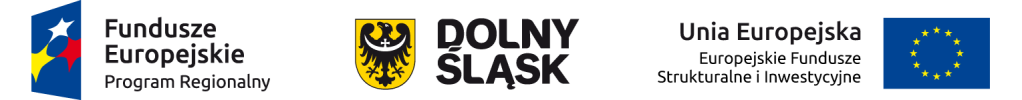 Koszt asystenta osoby z niepełnosprawnością;
Koszt tłumacza języka migowego lub tłumacza-przewodnika;
Koszt przewodnika dla osoby mającej trudności w widzeniu;
Koszt alternatywnych form przygotowania materiałów projektowych (szkoleniowych, informacyjnych, np. wersje elektroniczne dokumentów, wersje w druku powiększonym, wersje pisane alfabetem Braille’a, wersje w języku łatwym, nagranie tłumaczenia na język migowy na nośniku elektronicznym, itp.);
Koszt zmiany procedur;
Koszt wydłużonego czasu wsparcia (wynikającego np. z konieczności wolniejszego tłumaczenia na język migowy, wolnego mówienia, odczytywania komunikatów z ust, stosowania języka łatwego itp.);
Koszt dostosowania posiłków, uwzględniania specyficznych potrzeb żywieniowych wynikających z niepełnosprawności.
66
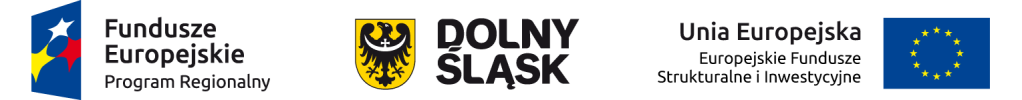 Dostępność cyfrowa 
oznacza, że wszystkie zasoby cyfrowe tworzone przez instytucje oraz wnioskodawców w realizowanych przez nich przedsięwzięciach (w tym strony internetowe, platformy e-lerningowe) muszą spełniać kryteria dostępności.

Zaplanowana we wniosku o dofinansowanie dostępność nie może mieć jedynie charakteru deklaratywnego i musi znajdować odzwierciedlenie podczas realizacji działań.
 
O dostępności możemy mówić wtedy, gdy osoby z niepełnosprawnością mają pełny dostęp do treści, mogą je zrozumieć i z nich skorzystać.
67
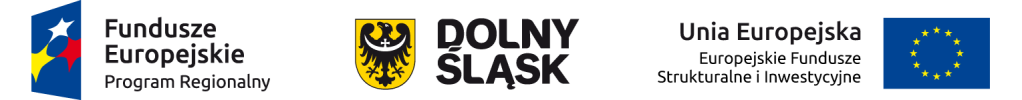 Dostępna strona internetowa - pozwala na uniwersalne, wygodne oraz intuicyjne korzystanie z publikowanych na niej informacji. Dzięki zastosowaniu zasady dostępności takie zasoby są osiągalne dla wszystkich osób, w tym m.in. niepełnosprawnych sensorycznie (niewidomych, niedowidzących, niedosłyszących, głuchoniewidomych), manualnie – z ograniczeniami ruchowymi, a także intelektualnie. Musi być zgodna ze standardem WCAG 2.0 (Wytyczne dla dostępności treści internetowych) co najmniej na poziomie AA. 

http://www.logios.pl/ -  weryfikacja czytelności tekstu.
http://pad.widzialni.org/narzedziownia - jest miejscem, gdzie można znaleźć przydatne, sprawdzone i popularne programy, aplikacje i strony www związane z szeroko pojętą dostępnością cyfrową. Znajdują się tu opisy i adresy programów asystujących - np. czytających, powiększających -  walidatorów pozwalających na sprawdzenie stopnia dostępności strony, narzędzi wspierających tworzenie, redagowanie i publikowanie dostępnych treści.
68
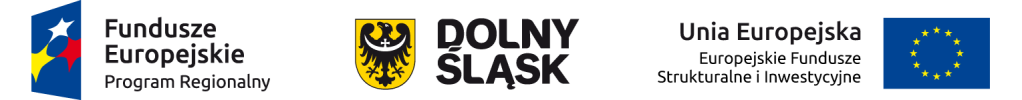 Opracowano także katalog 25 zaleceń dla redaktorów serwisów internetowych: 

Wszystkie elementy graficzne powinny mieć zwięzły tekst alternatywny, który opisuje, co znajduje się na grafice lub – jeśli grafika jest odnośnikiem – dokąd prowadzi ten odnośnik. Jeśli grafiki są czysto dekoracyjne, powinny mieć pusty atrybut alternatywny. 
Należy unikać animowanych elementów, poruszających się tekstów, ponieważ rozpraszają one wszystkich użytkowników, nie tylko niepełnosprawnych. 
Wszystkie pliki dźwiękowe (audycje, wywiady, wykłady) powinny być uzupełnione o transkrypcję tekstową. 
Wszystkie pliki wideo powinny być uzupełnione o napisy dla osób głuchych. 
Wszelkie pliki multimedialne i Flash powinny być dostępne lub udostępnione w postaci alternatywnej. 
Pliki PDF, Word i inne popularne formaty do ściągnięcia powinny być przygotowane jako dostępne. Np. pliki PDF powinny mieć strukturę, która pomaga osobom niewidomym przeglądanie takich dokumentów.
69
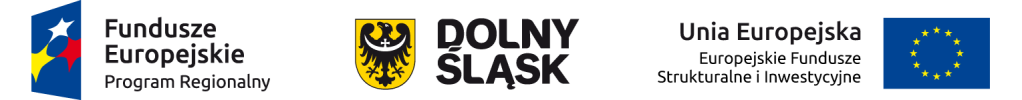 Teksty zamieszczone w serwisie powinny być napisane w miarę możliwości w jak najprostszy sposób, tak aby dostęp do nich miały mniej wykształcone osoby, a także użytkownicy z niepełnosprawnością intelektualną. 
Teksty powinny być opublikowane w czytelny sposób – podzielone na paragrafy, listy i inne sekcje; niejustowane do prawej strony; skróty literowe powinny być rozwinięte w pierwszym wystąpieniu na każdej stronie; tekst powinien być uzupełniony o nagłówki, aby osoby niewidome mogły sprawnie przejść do interesującej ich sekcji. 
Nawigacja (menu) powinna być spójna, logiczna i niezmienna w obrębie serwisu. Nawigacja w obrębie całego serwisu powinna być dostępna z poziomu klawiatury. 
Wszystkie elementy aktywne, takie jak odnośniki, banery czy pola formularza, powinny mieć wyraźny wizualny fokus. Zaleca się wzmocnienie domyślnego fokusa, tak aby był dobrze widoczny także dla osób niedowidzących. 
Wszystkie odnośniki powinny być unikalne i zrozumiałe, także poza kontekstem. Nie należy używać linków w postaci: „>>” czy „kliknij tutaj”. Odnośniki nie mogą otwierać się w nowym oknie lub zakładce przeglądarki bez ostrzeżenia. 
Zaleca się zastosowanie odnośników w postaci „skip links” - możliwości przejścia bezpośrednio do treści pojedynczej strony. Jest to szczególnie ważne w serwisach, które mają kilkadziesiąt linków w nawigacji/menu głównym.
70
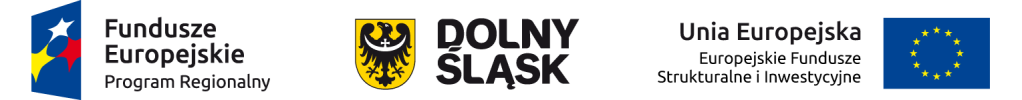 Kontrast kolorystyczny wszystkich elementów przekazujących treść lub funkcjonalnych musi mieć stosunek jasności tekstu do tła co najmniej 4,5 do 1, a najlepiej, jeśli nie jest mniejszy niż 7 do 1. 
Stronę powinno dać się znacząco powiększyć narzędziami Przeglądarki (minimum 200%). Powiększona strona nie może „gubić” treści. 
Wszystkie tytuły stron muszą być unikalne i informować o treści podstrony, na jakiej znajduje się użytkownik. Układ treści w tytule powinien być zbudowany wg schematu: [ Tytuł podstrony] – [Nazwa instytucji]. 
Wszystkie podstrony powinny być oparte o nagłówki. Nagłówki (h1-h6) są podstawowym sposobem porządkowania treści na stronie. Nagłówek h1 powinien być tytułem tekstu głównego na stronie. 
Do porządkowania treści w tekstach czy elementów nawigacji należy wykorzystywać listy nienumerowane i numerowane. 
Język strony oraz język fragmentów obcojęzycznych powinien być określony atrybutem lang. 
Cytaty powinny być odpowiednio wyróżnione – co najmniej cudzysłowami.
71
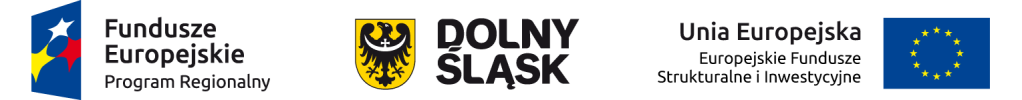 Kod serwisu powinien być zgodny ze standardami i nie korzystać z tabel jako elementu konstrukcyjnego strony. 
Tabele służące do przekazania danych powinny być zbudowane w możliwie prosty sposób i posiadać nagłówki. 
Wszystkie ramki powinny być odpowiednio zatytułowane. 
Wszystkie skrypty i aplety (rozszerzenia umożliwiające tworzenie ciekawych efektów graficznych) powinny być dostępne dla osób niewidomych i osób korzystających wyłącznie z klawiatury. 
Formularze, w tym formularz wyszukiwarki, powinny być zbudowane zgodnie ze standardami. Wszystkie pola formularzy i przyciski powinny być właściwie opisane. 
Serwis powinien być dostępny w przeglądarkach i urządzeniach z wyłączoną obsługą CSS (kaskadowy arkusz stylu). 


Katalog ww. 25 zaleceń dla redaktorów serwisów internetowych - http://dostepnestrony.pl/
72
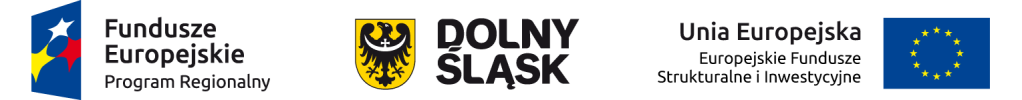 73
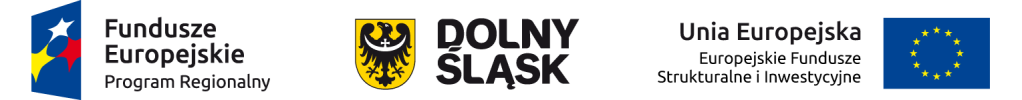 Orientacyjny termin rozstrzygnięcia konkursów
W naborze dla ZIT:
czerwiec 2018 roku, w przypadku gdy ocenie Komisji Oceny Projektów podlegać będzie do 100 wniosków,
lipiec 2018 roku, w przypadku gdy ocenie Komisji Oceny projektów podlegać będzie powyżej 100 wniosków.
74
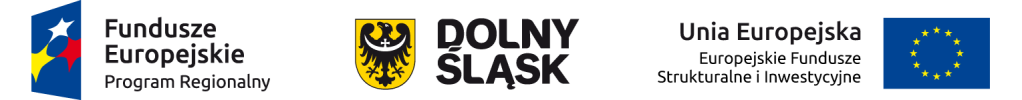 IOK udziela wyjaśnień w kwestiach dotyczących konkursów i odpowiedzi na zapytania indywidualne kierowane na adres poczty elektronicznej:
w ramach informacji dotyczących naborów:

pife@dolnyslask.pl,



Odpowiedzi na najczęściej zadawane pytania będą zamieszczane na stronie: www.rpo.dolnyslask.pl
75
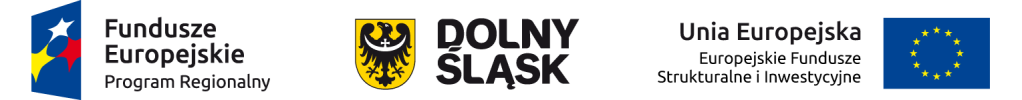 Urząd Marszałkowski Województwa Dolnośląskiego
Departament Funduszy Europejskich
Wydziała Zarządzania RPO


www.rpo.dolnyslask.pl      

Dziękuję za uwagę
76